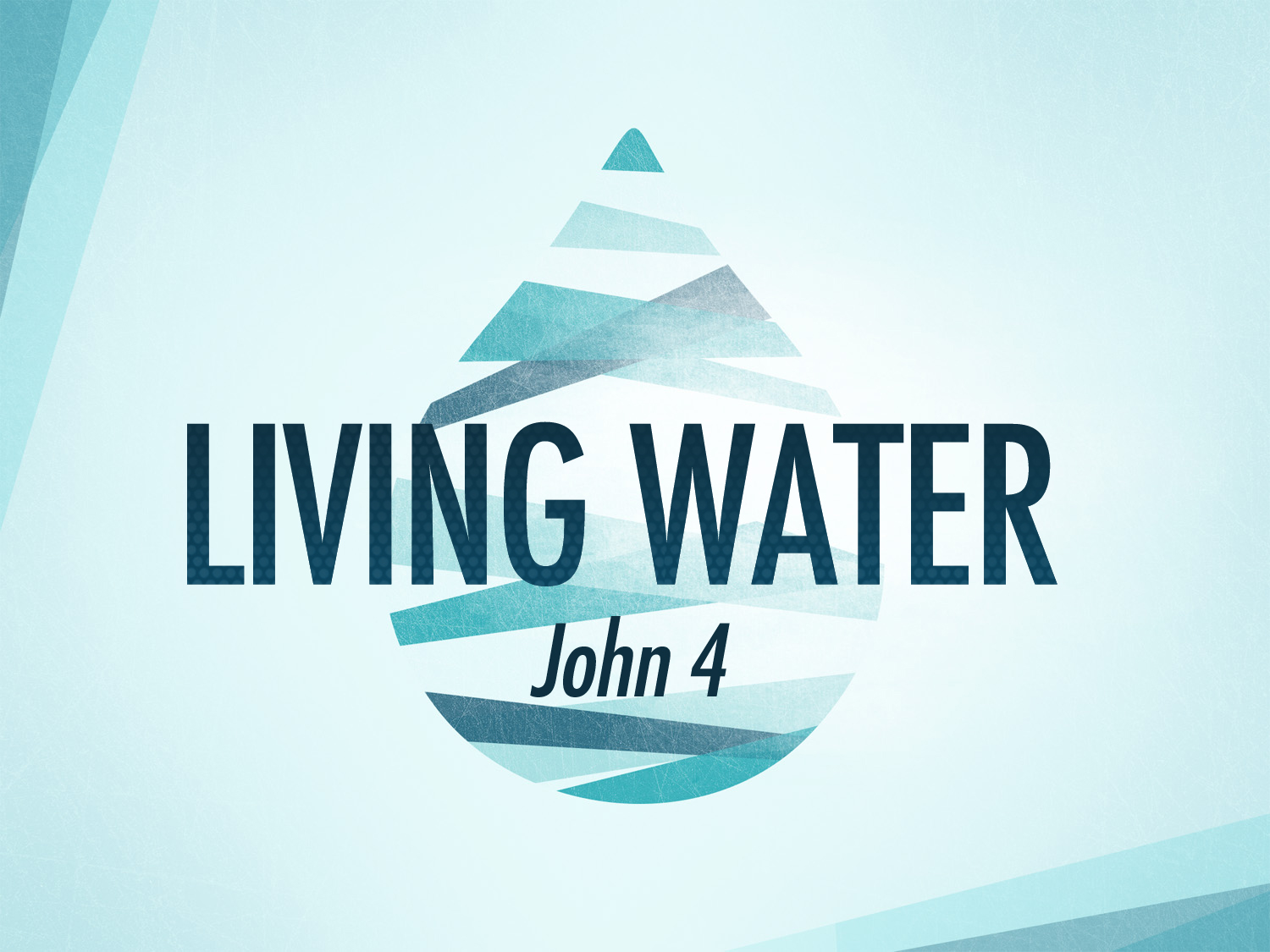 Living Water
[Speaker Notes: Sometimes when Jesus is tired – the best things happen.

When sleeping on the boat – He calms the see, amazing the apostles.

Here, Jesus is tired so he sits down at the well.]
Jesus Started The Conversation
He Crossed The Cultural Barrier.
He Kindly Told Her Where She Was Wrong.
He Showed That He Knew Her Surprisingly Well. (John 4:16-19)
He Sat Aside His Own Hunger.
He Did Not Let His Friends Distract Him.
[Speaker Notes: Cultural Barrier:  Ezra 4:1-4  (See Easton’s Bible Dictonary)

KINDLY – He just says what is right, and she can recognize where she is wrong. He doesn’t have to rub it in. He just asserts the truth.

Following the doctrines of man will only leave you thirsty again.  Bring up the shortcomings in a straight forward but kind way. And contrast with truth.

KNEW HER:  Just as he had done in Ch. 1 with Nathaniel, he demonstrates how well He knows her.  When we study the Bible with people they will see how well God knows them – Books like Proverbs, Ecclesiastes, Even Genesis just show people for who we are – and show the solutions to life’s everyday issues.

“It might surprise you, but did you know…”
1 Peter 3:21, Matthew 15:9, Hebrews 13:15

We don’t’ have the miraculous insights that Jesus did – but we do have the HEAVENLY WISDOM of God.  
And when we meet people who are worldly minded, we are often in a position to surprise them.
IT MIGHT SURPRISE YOU… but we go to church 3 times a week.
IT MIGHT SURPRISE YOU…but you there is absolute truth, and there is only one way to Heaven.


HUNGER – Just to talk.  He wants to have a one-on-one conversation. ** When we have a visitor: I want them to feel like – YES, we really should be talking. I want them to feel right at home.

He Talked to Her One-on-One.  I’m a big believer in the power of preaching, but also in the power of being face to face.

DISTRACT:  When they showed up – he didn’t stop or hide. He just went right along in this important conversation.]
Jesus Helped The Woman See Past Her Past
“You are not greater than…”
John 4:12
What She Already Knows.
What Habits She’s Already Formed.
What Was Good Enough For Others.
“drank of it himself and his sons and his cattle?”
[Speaker Notes: >>> All the techniques in the world aren’t going to bring someone to Christ if we aren’t clear about BRINGING THEM FORWARD TO SOMETHING BETTER.


Ricky’s story about – if I told you I had a dream.  If I told you my grandfather believes that’s what it means.  If I told you the Pope called me and told me…

She’s lived her whole life depending on the water in this well – and he’s asking her to do something different.  We need to be clear in our mind that we are asking people to change their lives – and rather than being afraid and saying – oh, well they won’t want to make such a big change.

We need to start thinking about HOW we will help them make this change. Because if they don’t make this change, they will lose their soul.

So HOW DID Jesus pull this off – How did he persuade her to consider a new option:

He pointed out where her current water fell short. – It could not give eternal life.

The denominational world can give fun, and food, and friends – but it cannot give eternal life – this is found only in JESUS and they don’t teach how to truly be in JESUS.]
Jesus Helped Her Back To The Heart of Worship
She Asks A “Where” Question.
John 4:21
He Tells Her Who Practices True Worship.
“for salvation is from the Jews” (vs. 22)
God Must Be At The Heart of Our Worship.
John 4:23-24
God’s Will Determines The Worship We Offer.
John 4:24
[Speaker Notes: and Jesus responds with Who & How.

Salvation of the Jews.  Even with ALL the hypocrisy and corruption found among the Jews-it was in their seed, salvation was found. Friends, for all the problems found in the body of Christ- it is still where salvation is found!  Jesus does not approve of the failings but he does point her to them non the less!

We Must Be Mindful of The God We Are Worshipping. (Hebrews 12:28-29)

Everything Jesus teaches is built on the NATURE of GOD.

The Physical – not the physical location or even the physical rituals.  It is on the Spiritual Being we Humble our selves before.

In Spirit – Spiritual in Nature, but Also with the Spirit – not purely external, but from the heart. God has always required worship from the HEART.

In Truth – not the shadow, but the Genuine Article. In Accordance with the Truth – the right God, the right sacrifice, the right covenant.]
Jesus Gave Her Water Worth Sharing With The Entire City
“I would like to give you...”
“Jesus never wanted the religious divisions that exists today.”
John 17:20-21
“There is still a group of people who are just following the Bible.”
“Please don’t miss the Savior because of my shortcomings.”
[Speaker Notes: When she returns she is eager to tell others!

Vs 27 is so cool!!

In the time it took the disciples to go get lunch – Jesus had convinced this woman that just following her forefathers wasn’t enough, that God was to be worshipped in a manner fitting of His nature, and that He was the Messiah!

You can just imagine them thinking ‘ Who is this, and HOW did he teach her? ‘

The disciples are to take away the same big lesson we take away – guys – you can do this! You can sow, you can reap!


**** I would like to Give You… A Bible.    ….A Sermon CD.   ….A copy of our workbook.  ….A single verse.]
“The Woman Left Her Waterpot”
She Made A Choice: 
Telling Others About Jesus Was More Important EVEN Than Bringing Water To Her Home.
What Does It Take For Us To Change Our Plans?
There Are Thirsty People All Around Us That We Can Help Too.
[Speaker Notes: Mark 10:46-51 – Bartimaeus throws aside his cloak.


To Change Our Plans?

1.) An Emergency Call
2.) An Unexpected Problem
3.) An Opportunity Too Good To Pass Up
4.) Trouble Forcing Us To Find A Better Way – (try to do something with the wrong tool – well that won’t work – let’s try…)

Answer for her: FINDING THE WATER OF LIFE – Makes her change her plans…
Vs. 48 – He stays in the city 2 days:  What can you SOW in the next 43 Hrs.  Between right now and Thursday night – what will you sow?]
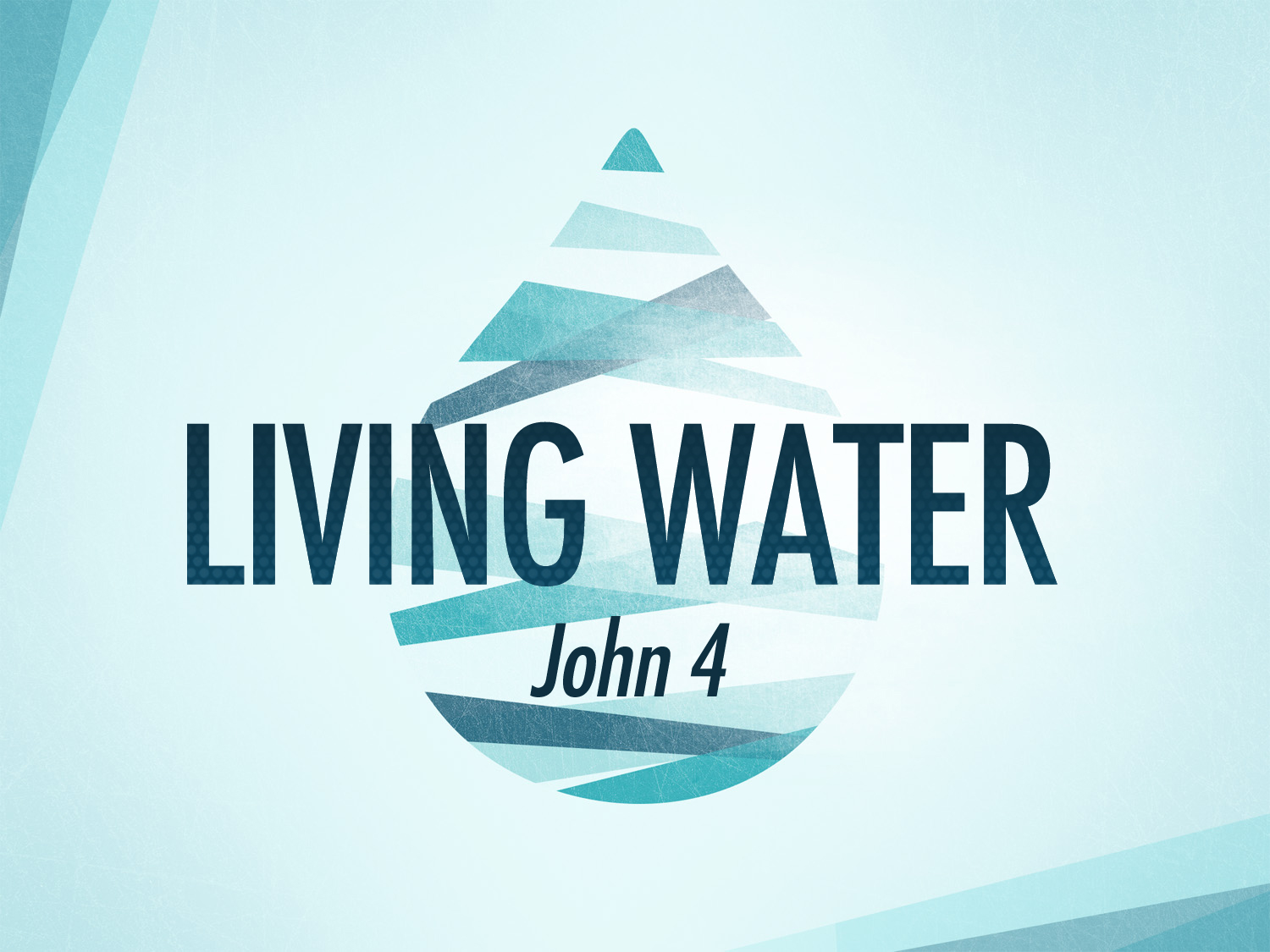 Living Water